معماری ارگانیک(بررسی خانه آبشار)
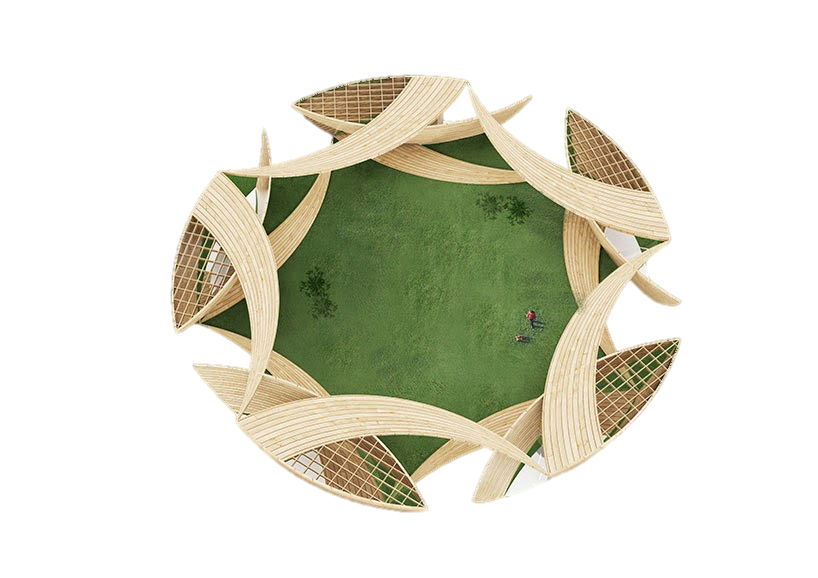 مقدمه
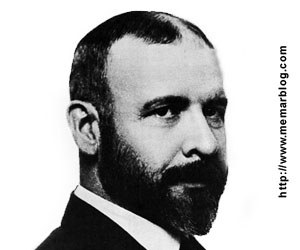 بینش معماری ارگانیک
ریشه در فلسفه رمانتیک  ( جنبشی مقابل خرد گرایی مدرنیسم )
معماری ارگانیک در امریکا در قرن 19 توسط فرانک فرنس و لویی سالیوان شکل گرفت.
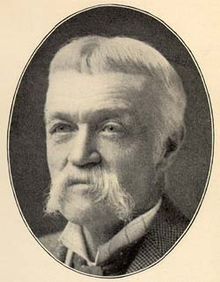 نیمه اول قرن بیستم در نوشتارها و طرح های فرانک لوید رایت
اوج شکوفایی
فرانک فرانتس
بر اساس نظریه ارگانیک همه فرم ها طبیعی و پویا هستند
سالیوان  از پایه گذاران مکتب شیکاگو و معماری مدرن در امریکا اعتقاد بسیارزیادی به فرم های طبیعی و سبک ارگانیک داشت
سالیوان فرم تابع عملکرد را در پروسه رشد و حرکت طبیعی می دید.
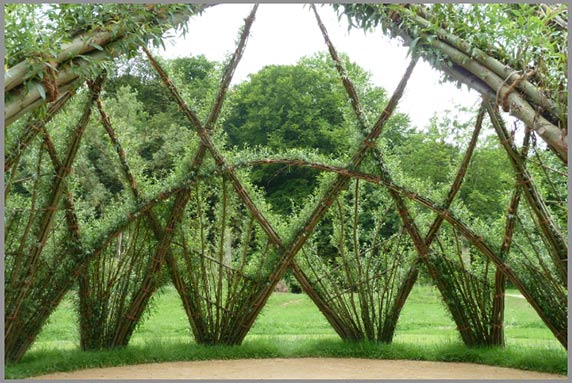 رابطه ی ارگانیسم ها با محیط خود
وابستگی بین ارگان ها با یکدیگر
ارتباط معماری با ارگانیسم های طبیعی
رابطه ی بین فرم و عملکرد
اصل حیات
فرانک رایت
مطالعه طبیعت مواد را آغاز کردم و دیدن آنها را آموختم...این کار نیازمند تمرکز بسیار و قدرت تصور بود. هر ماده ای می باید به گونه ای متفاوت مطرح شود. آرمان سادگی به مثابه جسمانیت ارگانیک است. طرحی که برای یک ماده مناسب بود و برای ماده ای دیگر مناسب نبود
فرانک رایت
"هیچ خانه ای نباید روی تپه باشد، بلکه باید جزئی و بر آمده از طبیعت باشد، متعلق به آن باشد، تا تپه و خانه بتوانند با 

هم زندگی کنند و خوشحالی هر یک به لحاظ وجودی دیگری باشد."
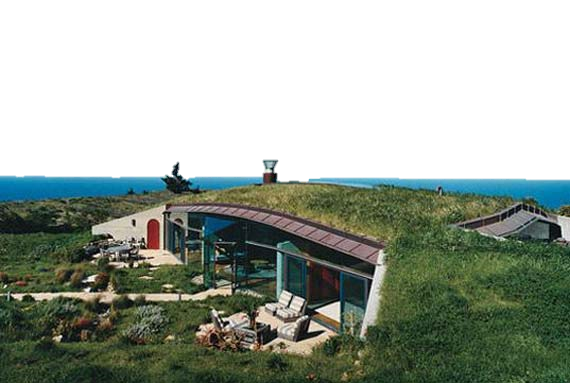 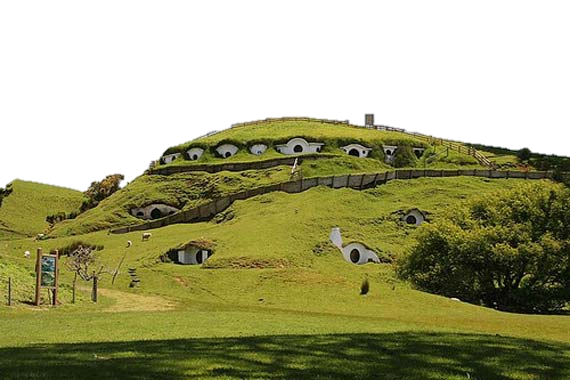 رایت در 20 مه 1953 در تلیسین معماری ارگانیک را در عبارات ذیل تعریف کرد:
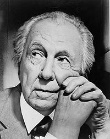 طبیعت: شامل محیط خارج و داخل بنا و اجزا و مصالح آن

ارگانیک:  همگونی و تلفیق اجزا نسبت به کل و کل نسبت به اجزا 

شکل تابع عملکرد: تلفیق فرم و عملکرد و استفاده از ابداع و قدرت تفکر انسان در رابطه با عملکرد
لطافت: شکل دهی مصالح و سازه سخت ساختمان را به صورت فرم های دلپذیر و انسانی، مکانیک ساختمان در اختیار انسان
 سنت: تبعیت سنت اساس تفکر معماری ارگانیک 
تزئینات: رابطه تزئینات به معماری همانند گل ها به شاخه های بوته
روح: روح باید در درون ساختمان وجود داشته باشد و قابل القا نیست، از داخل به خارج گسترش می یابد 
بعد سوم: ضخامت و عمق
 فضا: عنصری دائما در حال گسترش ، فضا یک شالوده پنهانی است که تمام ریتم های ساختمان باید از آن تبعیث شود و در آن جریان داشته باشد.
خانه آبشار
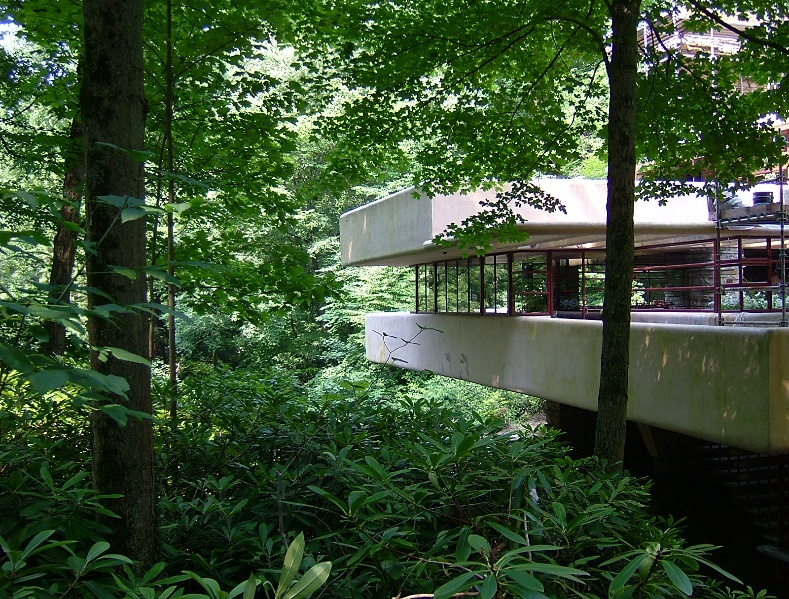 خانه ادوارد-جی- كافمن كه به نام خانه آبشار معروف است در سال 1936 در بالای آبشاری در Ohiopyl در پنسيلوانيای آمريكا ساخته شد. طراح آن معمار معروف فرانک لوید رایت میباشد و محاسبات فنی آن توسط ویلیام وسلی پیترز انجام شده است.
فرانک رایت
"خانه آبشار یکی از بزرگترین هدایای الهی وحاصل تجربه ذهن انسان بر روی كره خاكی است، من فکر می كنم تا به حال هیچ بنایی تا اين اندازه با هماهنگی و هارمونی بيان نشده است، مهمترین نکته در آن حفظ آرامش جنگل و رود وصخره است وهمه اينها بعلاوه ساختار خانه شما را به آرامش وگوش دادن به صداهای گوش نواز دعوت می كنند آن هم نه هر صدايی! بلكه صدای موسيقی آب و آبشار. 
اين خانه راهی است برای رسيدن به آرامش" فقط نگاه بوم شناختی این مدل"کارایی دقیق از درختها"Underbrush"بوته ها"جزییات سنگ روی پل و جزییات سنگ بر روی زمین را نشان میدهد.
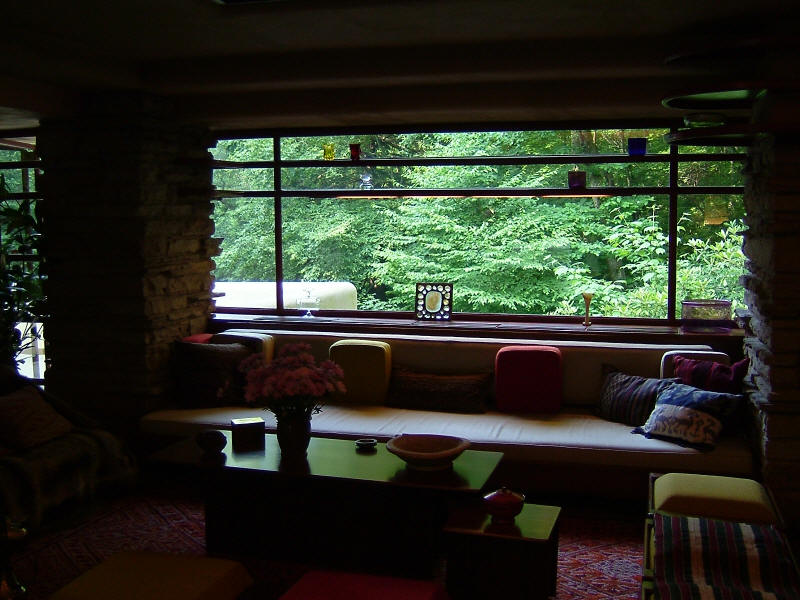 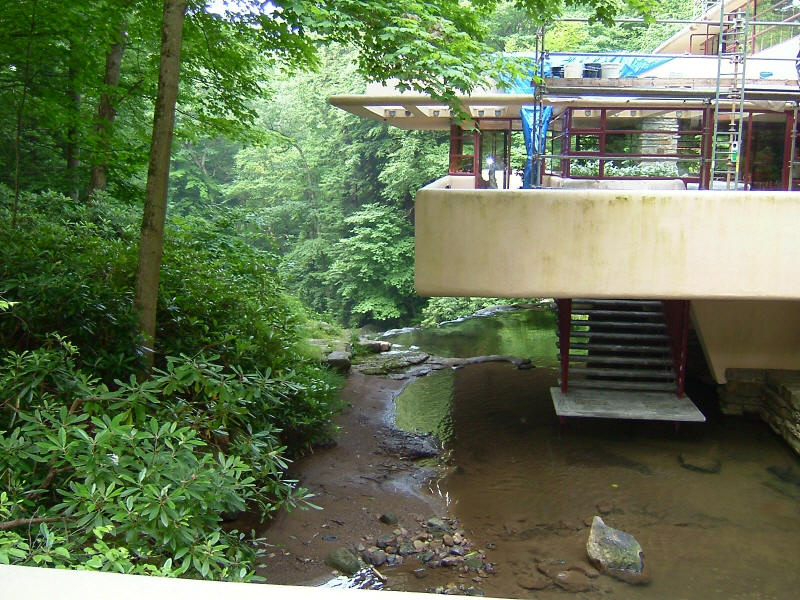 موارد طراحی و اجزائی را كه رايت برای اين خانه ويلائی در نظر گرفته بود می توان در هشت مورد ذيل خلاصه كرد:

حداقل دخالت در محیط طبیعی

تلفیق حجم ساختمان با محیط طبیعی به گونه ای که هر یک مکمل دیگری باشد.

ایجاد فضاهای  خارجی بین ساختمان و محیط طبیعی

تلفیق فضای داخل با خارج

نصب پنجره های سرتاسری و از بین بردن گوشه های اتاق

استفاده از مصالح محیط طبیعی مانند صخره ها و گیاهان چه در داخل بنا چه در خارج بنا

نمایش مصالح به همان گونه که هست چه سنگ چه چوب و یا آجر

استمرار نمایش مصالح از داخل به بنا
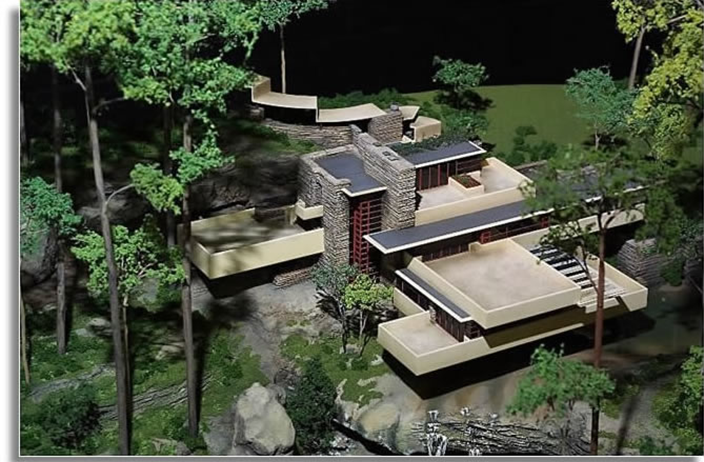 ایده های ساخت
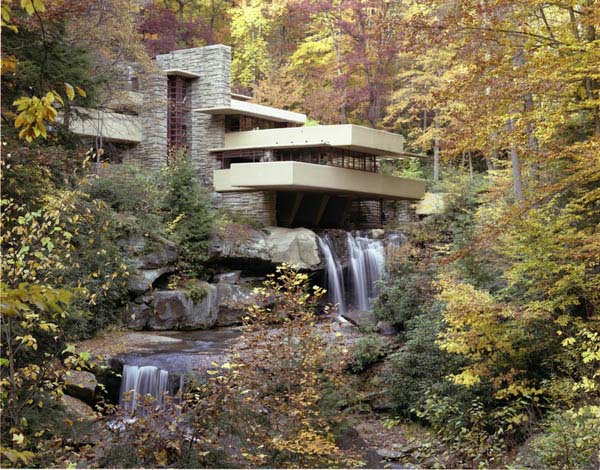 خانه آبشاری بعنوان یکی از بزرگترین شاهکارهای رایت برای هر دو خاصیت پویایی اش و نیز برای پیوستگی و یکپارچگی اش به طرز قابل توجهی با محیط پیرامونش وفق داده شده بود.
علاقه شدید رایت به معماری ژاپنی بطور قابل ملاحظه ای در طرح خانه آبشاری منعکس شد و بخصوص در اهمیت نفوذی سطوح خارجی و فضاهای درونی و تأکید شدید بر حفظ هارمونی بین انسان و طبیعت .
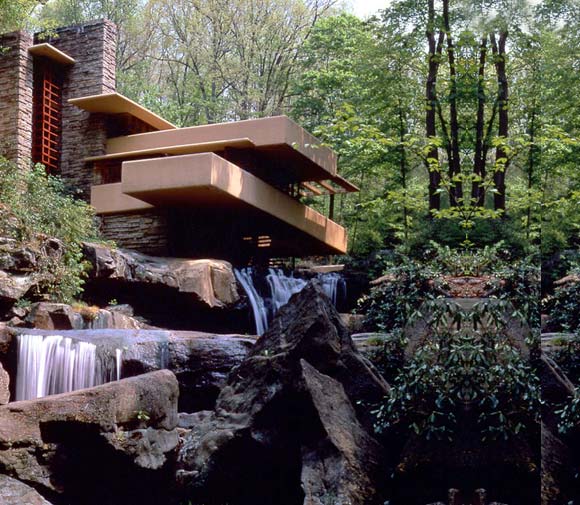 کافمن : « رایت می دانست که تمامی انسانها مخلوقات طبیعتند ، بنابراین طرح معماری که در طبیعت بنا شود و با طبیعت همنوایی داشته باشد مطابق با آنچه که انسانها به آن تمایل نشان می دهند است .
 برای مثال اگرچه کل این خانه آبشاری توسط نواره های پهن پنجره ها باز نگه داشته می شود ، مردم درون آن کاملاً در امانند . انگار که در عمق یک غار جای گرفته‌اند ، یعنی داشتن امنیت کامل در مفهوم تپه های پشت سرشان .
خصوصیات بنا
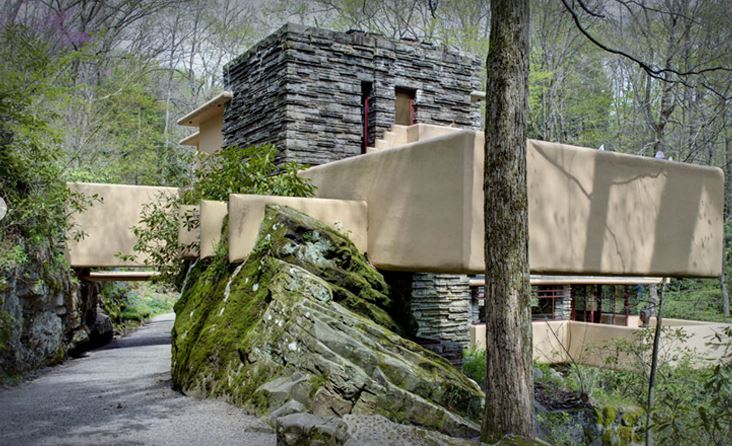 کف ها و بام های خانه آبشار به طور چشمگیری پیش آمده است
پنجره ها در گوشه های اتاق ملاقات میشوند که همان سرچشمه محدود کردن فرسایش میباشد.
ترکیبی مناسب به وسیله عناصر بصری از قبیل پلکان و دودکش با نمائی از سنگ و سطحی زبر صمیمیت یافته اند
سطح شناور خانه آبشار طنین انداز جریان مسیل آبشار می باشد
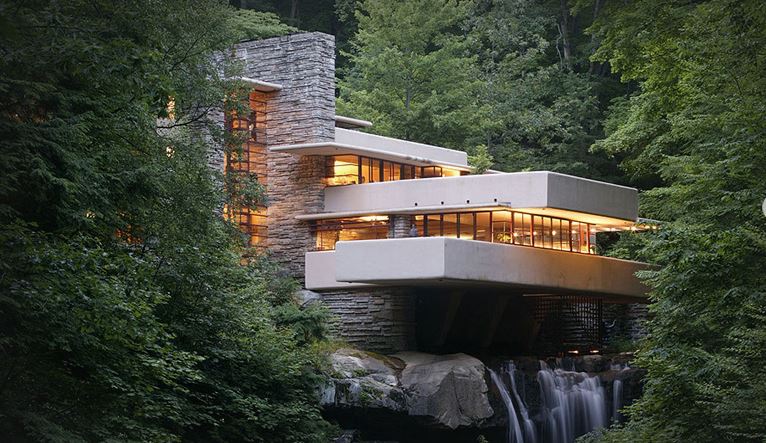 کف ها و سقف ها به صورت مستقلی به سمت خارج گسترش یافته اند
عناصر قائم این جریان به سوی آسمان گسترش داده شده اند
اسکلت خانه به وسیله بتون مسلح اجرا شده است
نگاه بوم شناختی
تادوا آندو : «من فکر می کنم رایت مهمترین جنبه معماری (یعنی همان طرز صحیح بکارگیری فضاها ) را از ژاپنیها یاد گرفته است . وقتیکه من از خانه آبشاری در پنسیلوانیا بازدید کردم حس تشخیص و دقت فضایی یکسانی را حس کردم اما چیزی که توجه مرا به خود جلب کرد صداها و آواهای دل انگیز طبیعت بود که در آن خانه بخوبی شنیده می شدند .»
معروفیت خانه آبشار
مرتبط بودنش با زمین های اطرافش و قرارگرفتنش درست بالای آبشاری که تا پائین خانه جاری است
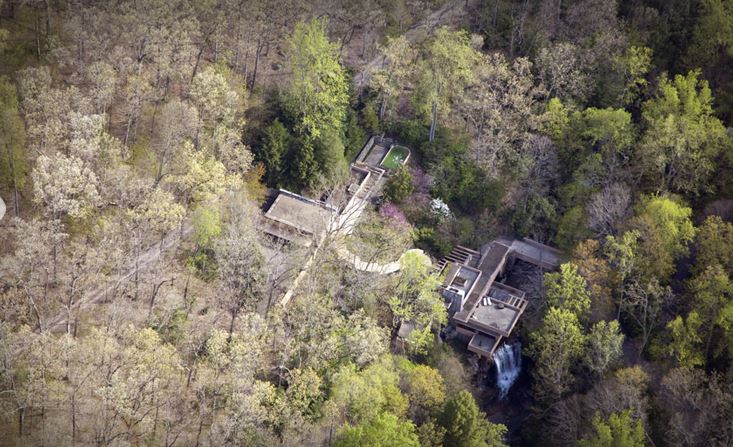 داستان وندام ( فیلم هیچکاک بنام رفتن به شمال از راه شمال غرب )
طرح الهام گرفته از
"کارایی دقیق درختها “Underbrush"بوته ها"جزییات سنگ روی پل و جزییات سنگ بر روی زمین
تلالو رنگ های طبیعی در آب و حرکت آبشار این مدل با واقعیت یک اثر هنری میسازد.
خانه بر فراز آبشار قرار گرفته است و این طراحی باعث شده است ، گفته می‌شود خانم کافمن از روی راه پله ها ماهی‌گیری می‌کرده است.
یکپارچگی با مد نظر قرار دادن جزئیات بسیط و کلی تا جزئیات ریز و فرعی اعمال شد :
در بهار وقتیکه برف ها آب می شوند دیواره های سنگی دارای کانی های طبیعی هستند و تیرهای تراس شکل صخره ها می یابند وصدای آبی که از ورودی آبشار بیرران چکه میکند یک هارمونی کامل در طبیعت اطراف بوجود می آورد
در پلی که خانه اصلی را به خانه مهمانان و بخش خدمه وصل می کند یک چشمه آب چکان طبیعی در داخل برپاست
شیشه ها روی دیواره سنگی نصب شدند و از هیچ چارچوب فلزی استفاده نشد
از تیرک پیش آمده در اتاق نشیمن یک پلکان مستقیماً به سمت پائین و به طرف نهر زیر خانه امتداد دارد
اتاق خوابها کوچکند و بعضی از آنها نیز سقفی کوتاه دارند
دالانها ، بالکن ها، و درب های خروجی (دور این خانه) مکانهای مورد علاقه هر بازدیدکننده ای است
رنگهای انتخابی اولیه رایت برای طراحی : رنگ خاک سرخ روشن برای قسمت بتنی و یک نوع رنگ قرمز خاص (بنام چروکی) برای قسمت های فولادی
فضای نشیمن اصلی این خانه
پنجره های سرتاسری و کف سنگی
تراس
بر روی آبشار قرار دارد و دسترسی از چپ و راست فضای نشیمن
روی راه‌پله
پوششی که اتاق نشمین اصلی را به آبشار وصل می‌کند و وقتی این فضا باز است صدای آبشار تمام خانه را در بر می‌گیرد و وقتی بسته است یک پس زمینه آرام و زیبا از صدای آب در خانه طنین‌انداز می‌شود
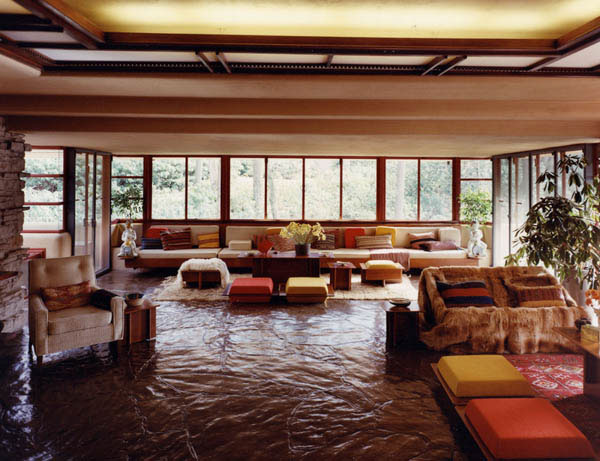 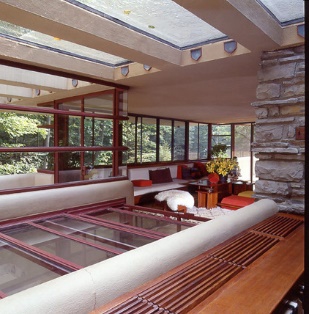 هسته مرکزی و عمودی این خانه از سنگ محلی ساخته شده 
این سنگ بزرگ در قسمت مرکزی این فضا قدمتی هزارساله دارد که خانه را به زمینی که در آن ساخته شده متصل می‌کند.
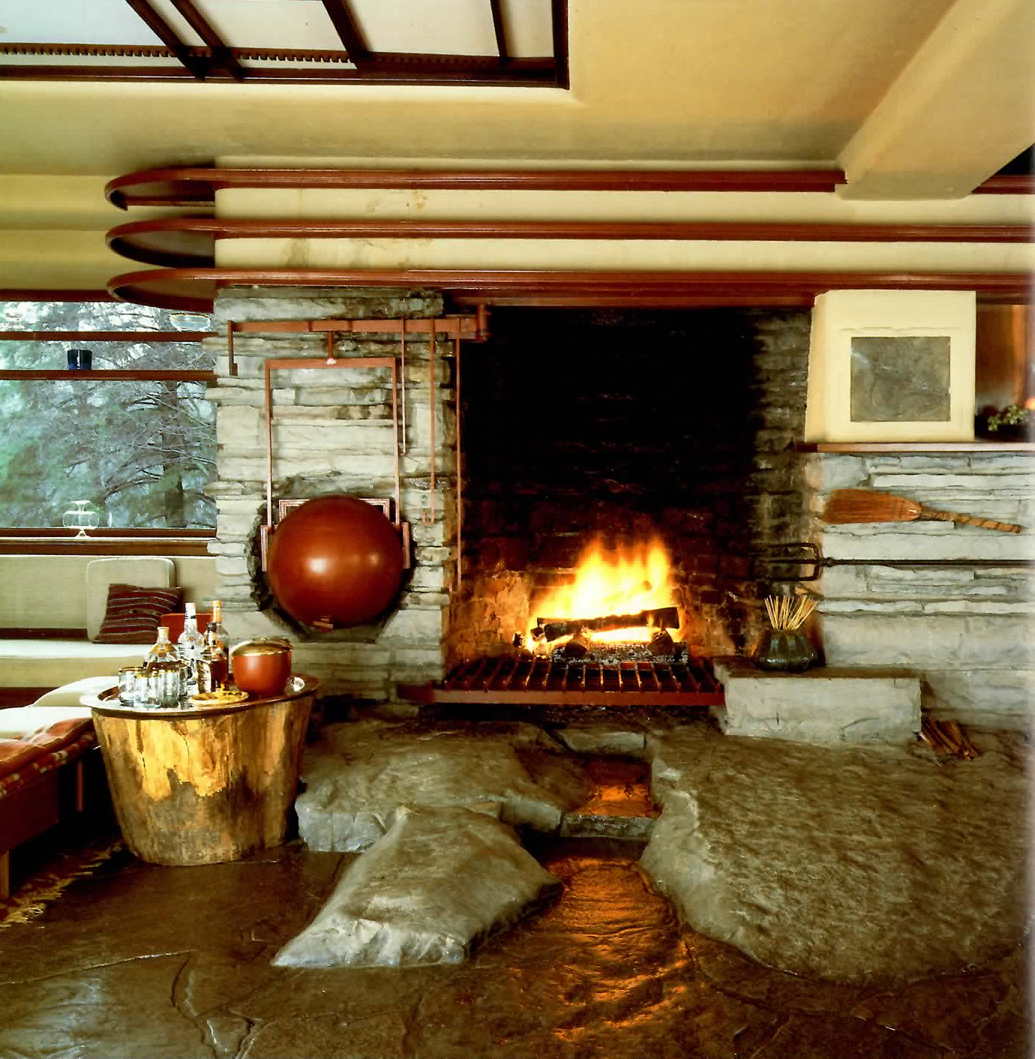 شومینه اتاق نشیمن اصلی از تجمع سنگ های سائیده موجود در زمین آن منطقه  ساخته شد
 برای ساخت سقف خانه نیز از همین سنگها استفاده شده است
در کفپوش لبه سنگها که تا پائین زمین برآمدگی داشتند در امتداد کف اتاق هارمونی قابل توجهی را بین محیط خارج و داخل ایجاد کرد
سنگهای کف صیقلی ،  قلب خانه را از حالت صاف و دشت گونه خود درآورده تا تأثیر برآمدگیهای صخره های خشک را که بر اثر طوفان بوجود آمده بودند را نشان دهد.
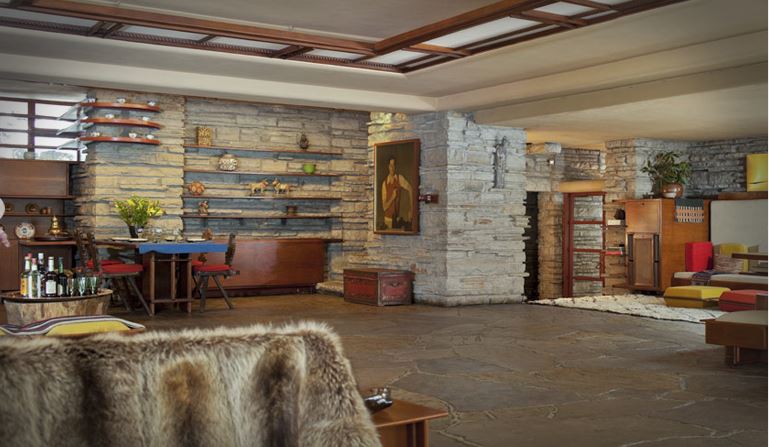 در دامنه بالایی خانه اصلی چهار طاقنمای بدون سقف وجود داشت که محل استقرار خدمتکاران و خانه مهمانان بود. این ساختمان دورافتاده و متصل به ساختمان اصلی دو سال بعد با بکارگیری کیفیت یکسانی از مواد در رابطه با جزئیات خانه اصلی ساخته شد. در قسمت محل سکونت مهمانان یک استخر کوچک شنا با فواره های آب و زهکش هایی به رودخانه زیرین ساخته شده بود.
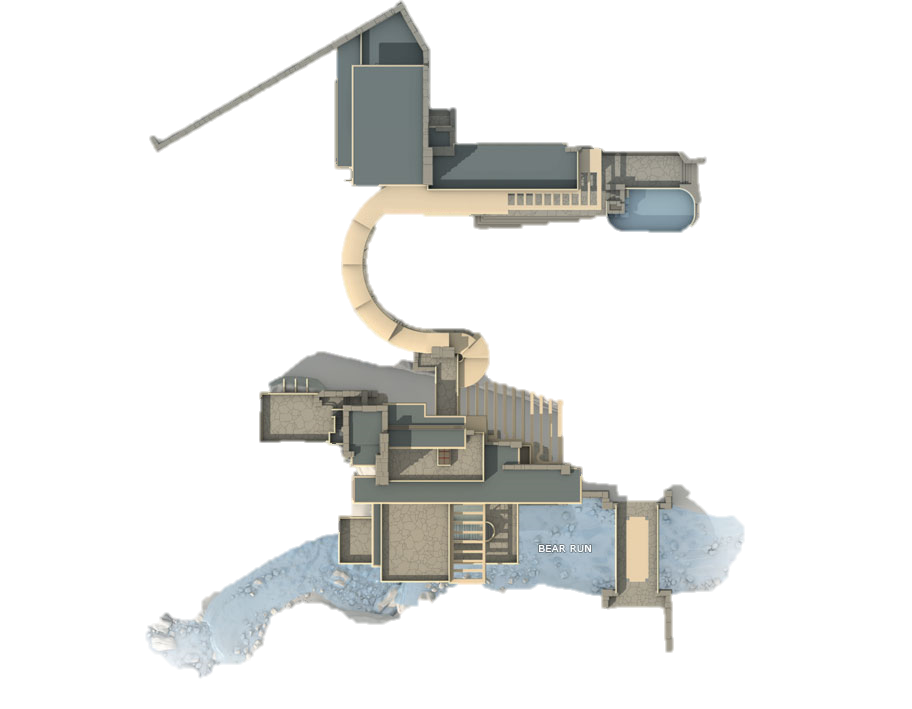 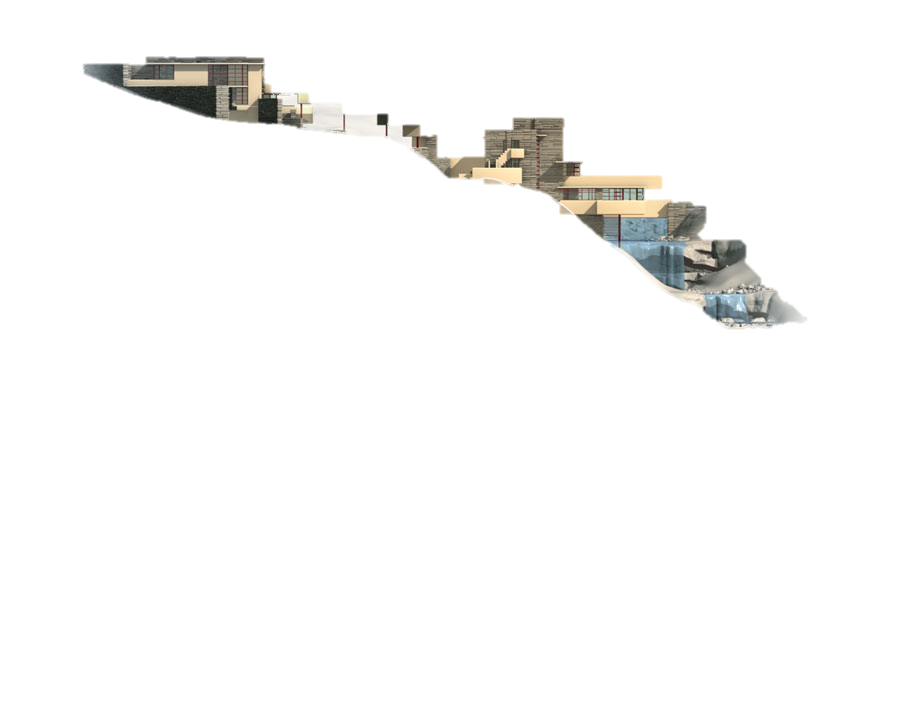 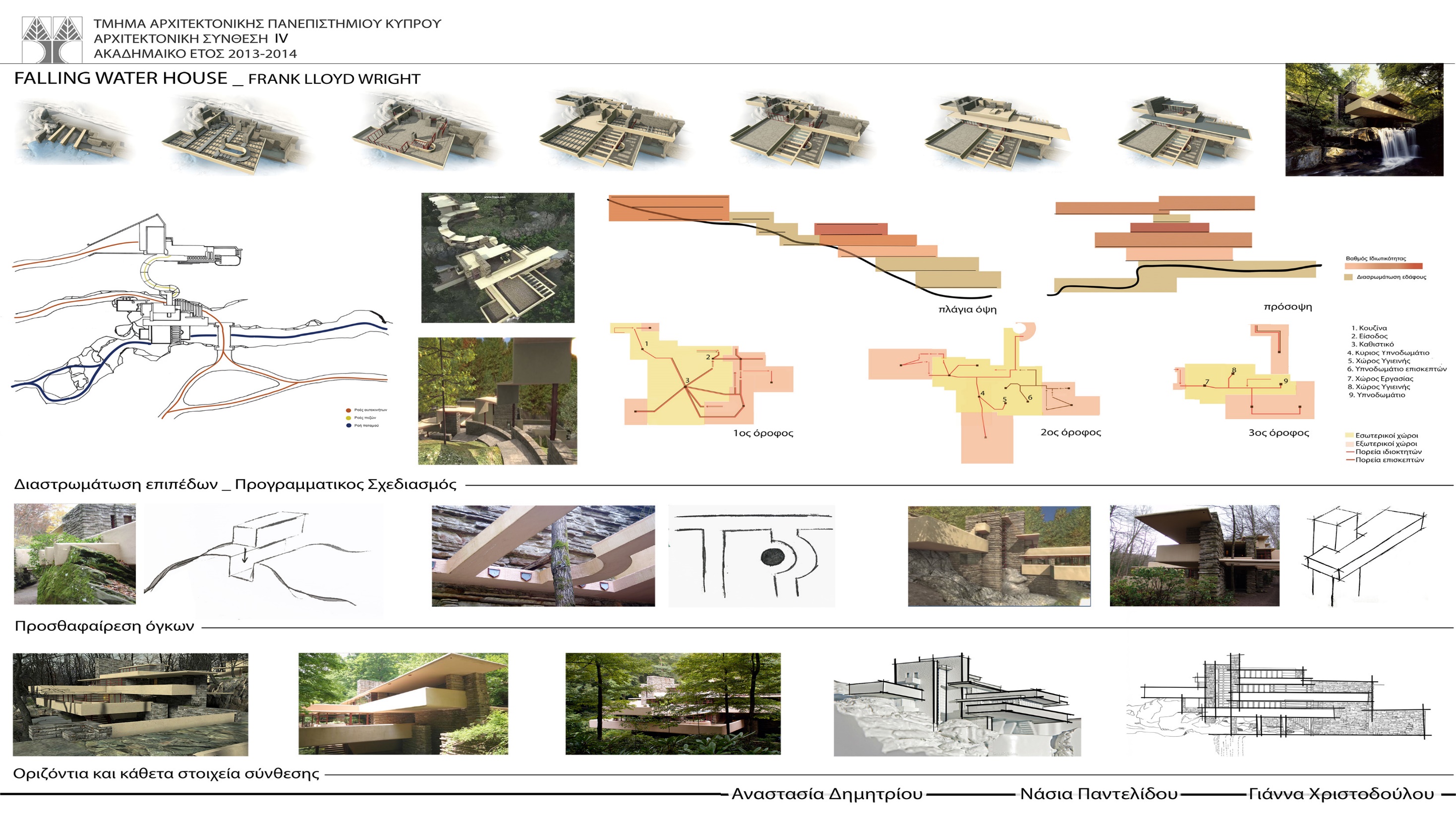 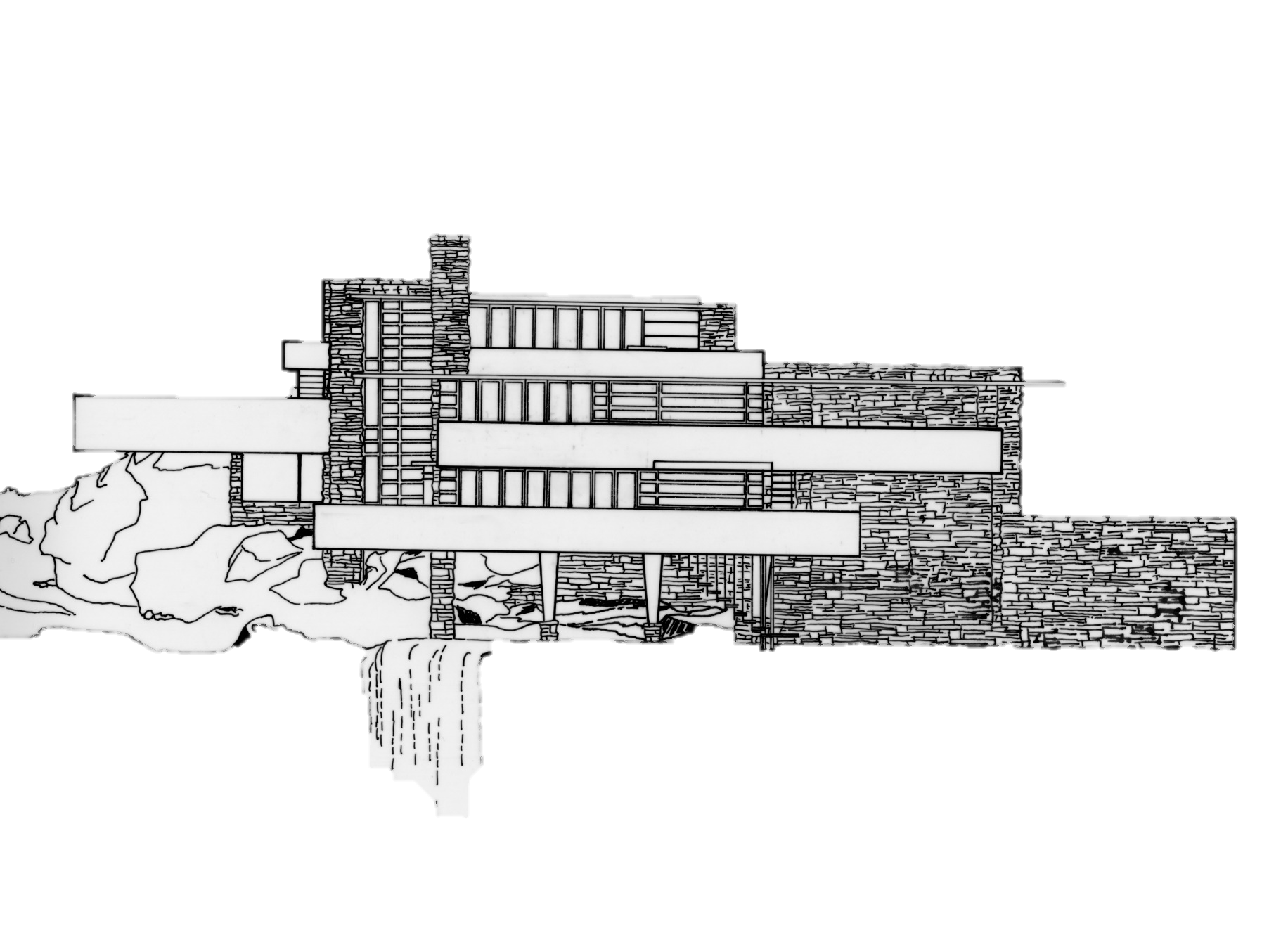 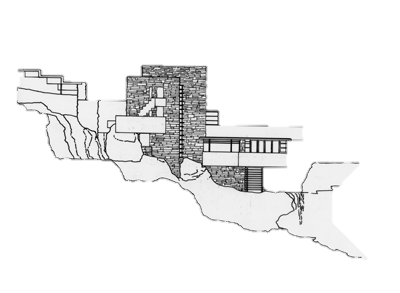 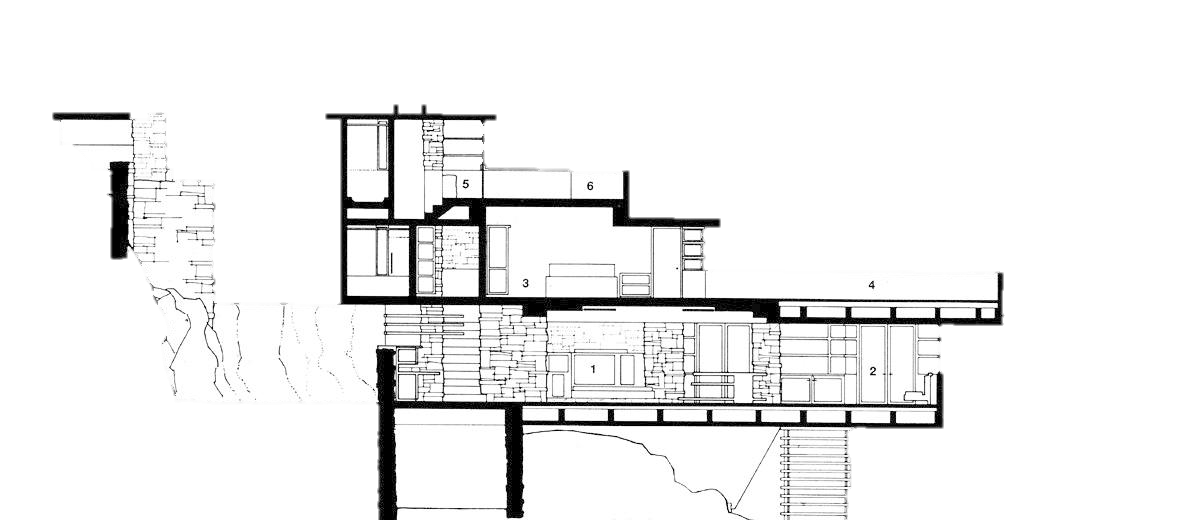